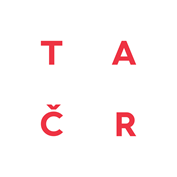 doc. RNDr. Jiří Ježek, Ph.D. 
Západočeská univerzita v Plzni
TD020323Strategické plánování obcí, měst aregionů: výzvy, problémy, možnosti řešení
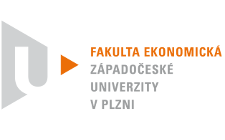 28.4.2015
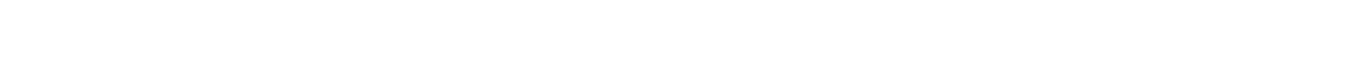 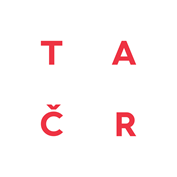 Krátká informace o projektu
Obsahem projektu je kritická analýza systému strategického plánování obcí, měst a regionů v ČR a návrh souboru organizačních a legislativních opatření, vedoucích k jeho zefektivnění. 
Důraz je kladen: 
na nadmístní úroveň 
na institucionální, správní a politické aspekty plánovacích procesů (organizační zakotvenost, koordinační mechanismy, vazby mezi strategickým a územním plánováním, strategická partnerství obcí a měst atd.)
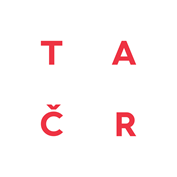 Představení výsledku z projektu 1
Spolupráce obcí a měst na mikroregionální úrovni. Příklady dobré praxe z ČR a z EU (publikace)
formou případových studií zpracovaných podle jednotné osnovy
shrnutí (porovnání) získaných poznatků 
možnosti využití zahraničních příkladů v podmínkách ČR 
návrh modelových řešení spolupráce obcí a měst v ČR (s důrazem na právní formu, organizační uspořádání, rozhodovací procesy, profesionální řízení, tvorbu, realizaci a evaluaci rozvojových strategií a projektů atd.
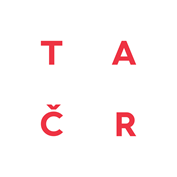 Představení výsledku z projektu 2
Strategické plánování obcí, měst a regionů. Vývoj, teorie, metody a postupy (publikace) 
monografie shrnující nejnovějších poznatků z výzkumu strategického plánování obcí, měst a regionů z ČR a zahraničí (pojetí, přístupy, koncepce, modely) a to nejenom pohledem "věd o plánování", ale také ekonomie, teorie řízení, marketingu, politologie, sociologie, veřejné správy apod. 
kritická reflexe vývoje městského a regionálního plánování v poválečném období (v ČR a EU) a zamyšlení se nad jeho současností a budoucností
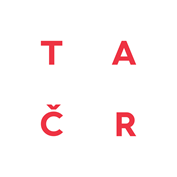 Představení výsledku z projektu 3
Certifikovaná metodika "Tvorba strategických partnerství na mikroregionální úrovni“
inovativně pojatá metodika s variantně řešenými postupy, praktickými příklady, možnostmi řešení problémových situací atd. 
součástí budou návrhy (příklady) organizačních a řídících struktur, zakladatelských smluv, příp. statutů apod.
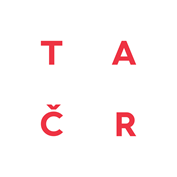 Uplatnění výsledku + pro koho je určen
Výsledek 1 a 2 – publikace 
Výsledek 3 – certifikovaná metodika 

Cílové skupiny: 
 MMR, Svaz měst a obcí, krajské úřady, města a obce, mikroregiony, MAS, vysokoškolští studenti a učitelé
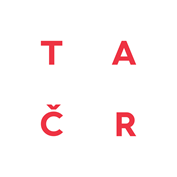 Kontakt na řešitele
doc. RNDr. Jiří Ježek, Ph.D. 
Západočeská univerzita v Plzni 
Fakulta ekonomická
Katedra geografie/ Středisko pro výzkum regionálního rozvoje (www.svrr.zcu.cz)
Husova 11, 306 14 Plzeň
jezekji@kge.zcu.cz  
tel. 602 510 598